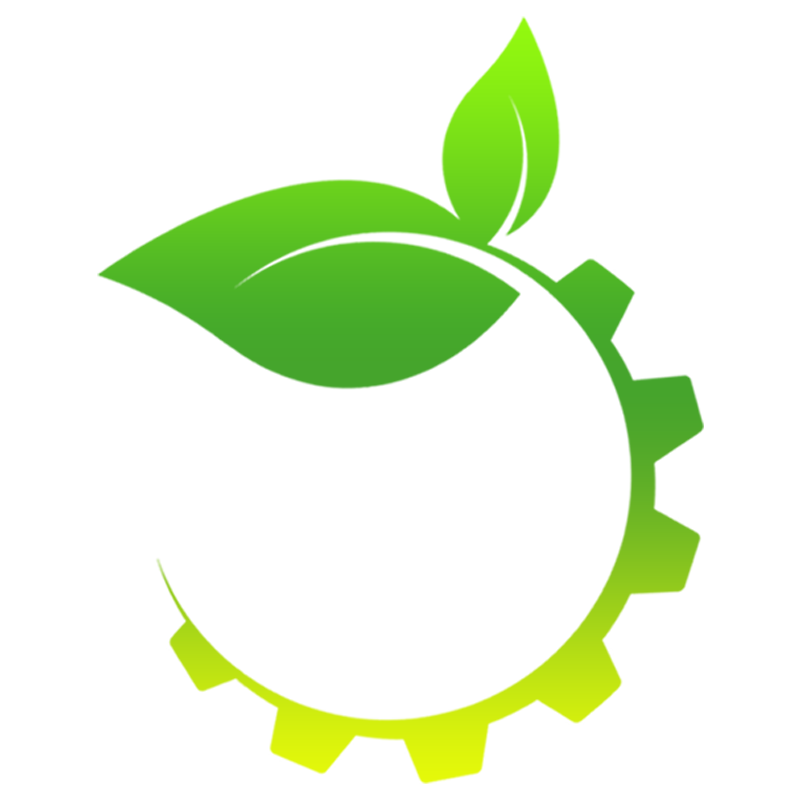 TÍTULO ( Fonte: Arial; Tamanho: 48)

 Autor 1¹, Autor 2¹, Autor 3¹, Autor 4², Orientador¹ (Fonte: Arial; Tamanho: 40)

Instituição ¹ (Fonte: Arial; Tamanho: 32)
Instituição ² (Fonte: Arial; Tamanho: 32)
RESULTADOS E DISCUSSÃO
INTRODUÇÃO
(Texto corrido - Fonte: Arial; Tamanho: 36)
(Legenda de gráficos, tabelas ou figuras – Fonte: Arial; Tamanho: 32)
(Máximo: 3 parágrafos com o objetivo; Fonte: Arial; Tamanho: 38)
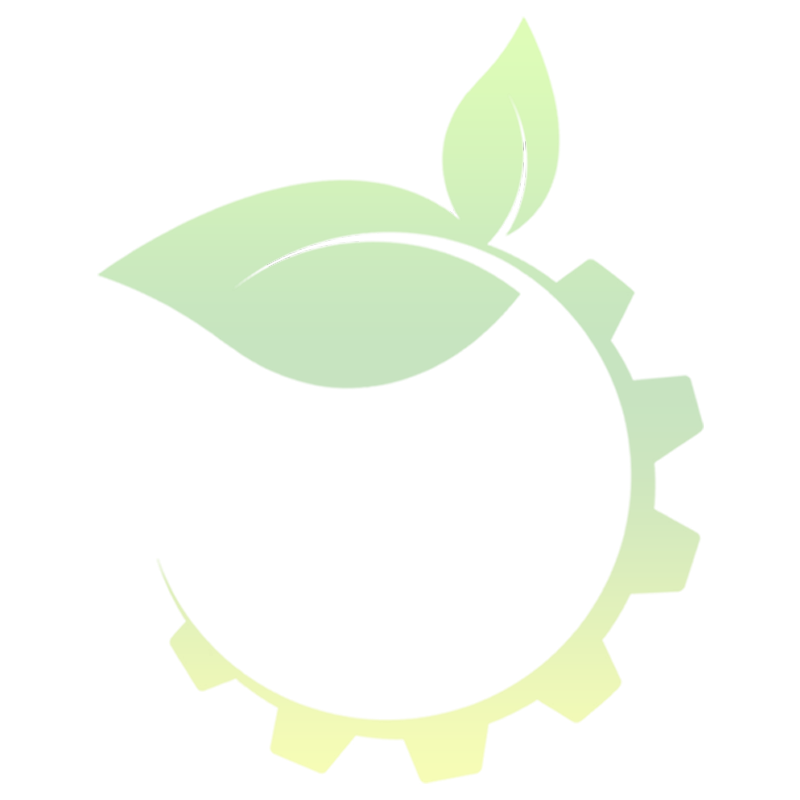 METODOLOGIA
(Fonte: Arial; Tamanho: 38)
CONCLUSÃO
(Fonte: Arial; Tamanho: 38)
REFERÊNCIAS
(Fonte: Arial; Tamanho: 38)
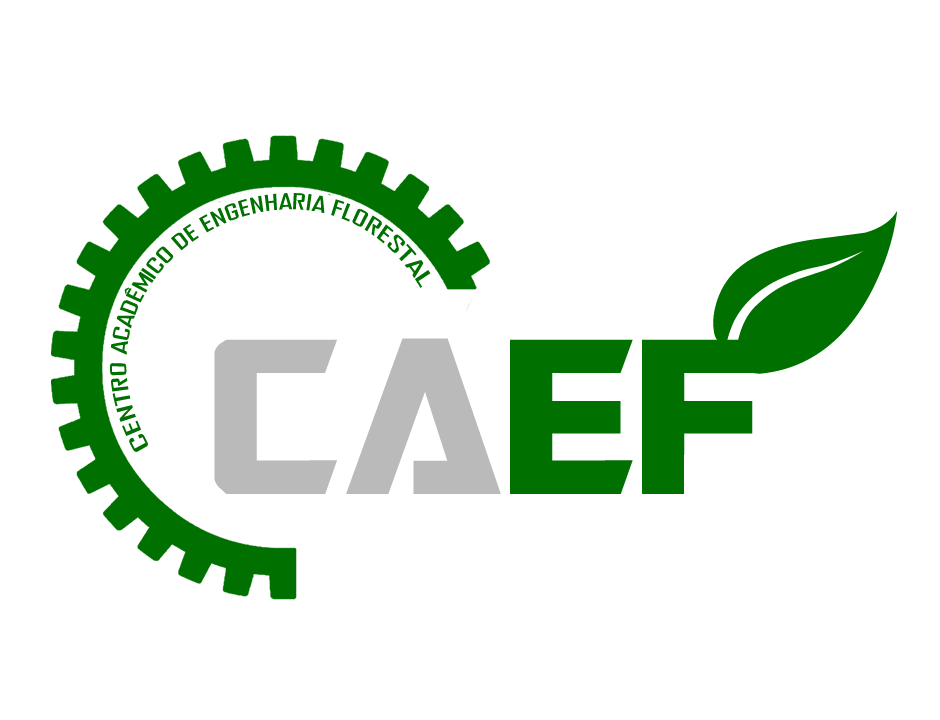 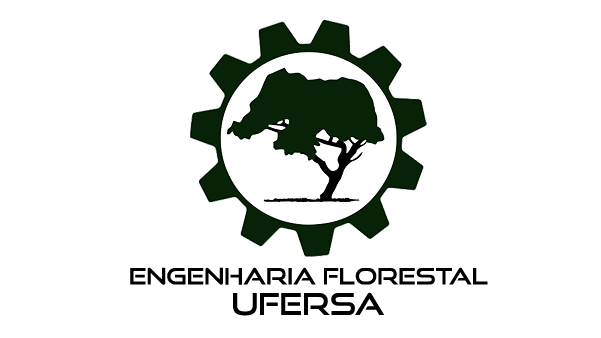 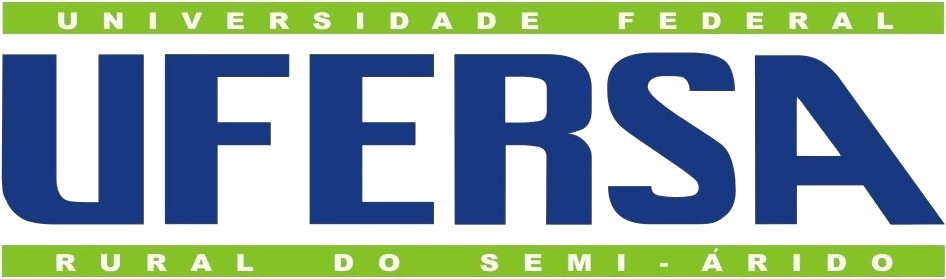